Smart Construction Design3D2023.10.27(予定)リリース版について
リリース項目一覧
Smart Construction Design3Dのアップデートについて、以下の日程・内容にてリリースをいたします。
システムメンテナンスの為、下記日程は該当するサービスのお取扱いができなくなります。
　（※リリース日程・時間帯・内容については、状況に応じ変更する場合がございます。予めご了承ください）
日程：日本時間　10月27日(金)　18:00～20:00
③作図済みの平場の辺に、
新規道路の始点/終点が摺り付く
①作図済みの道路の中心線に、
新規道路の始点/終点が摺り付く
②作図済みの道路の中心線に、
新規平場の基準点が摺り付く
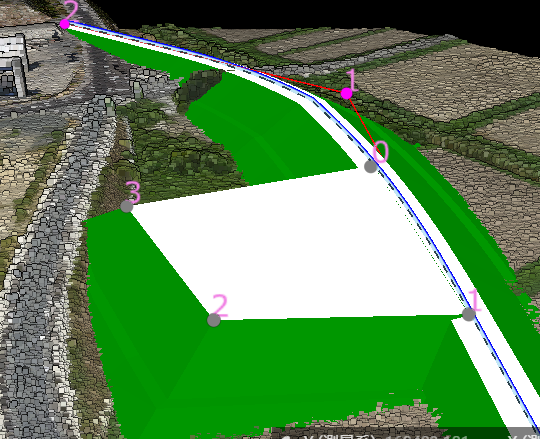 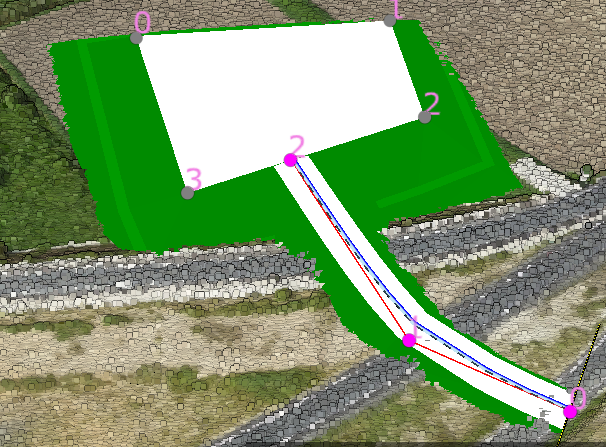 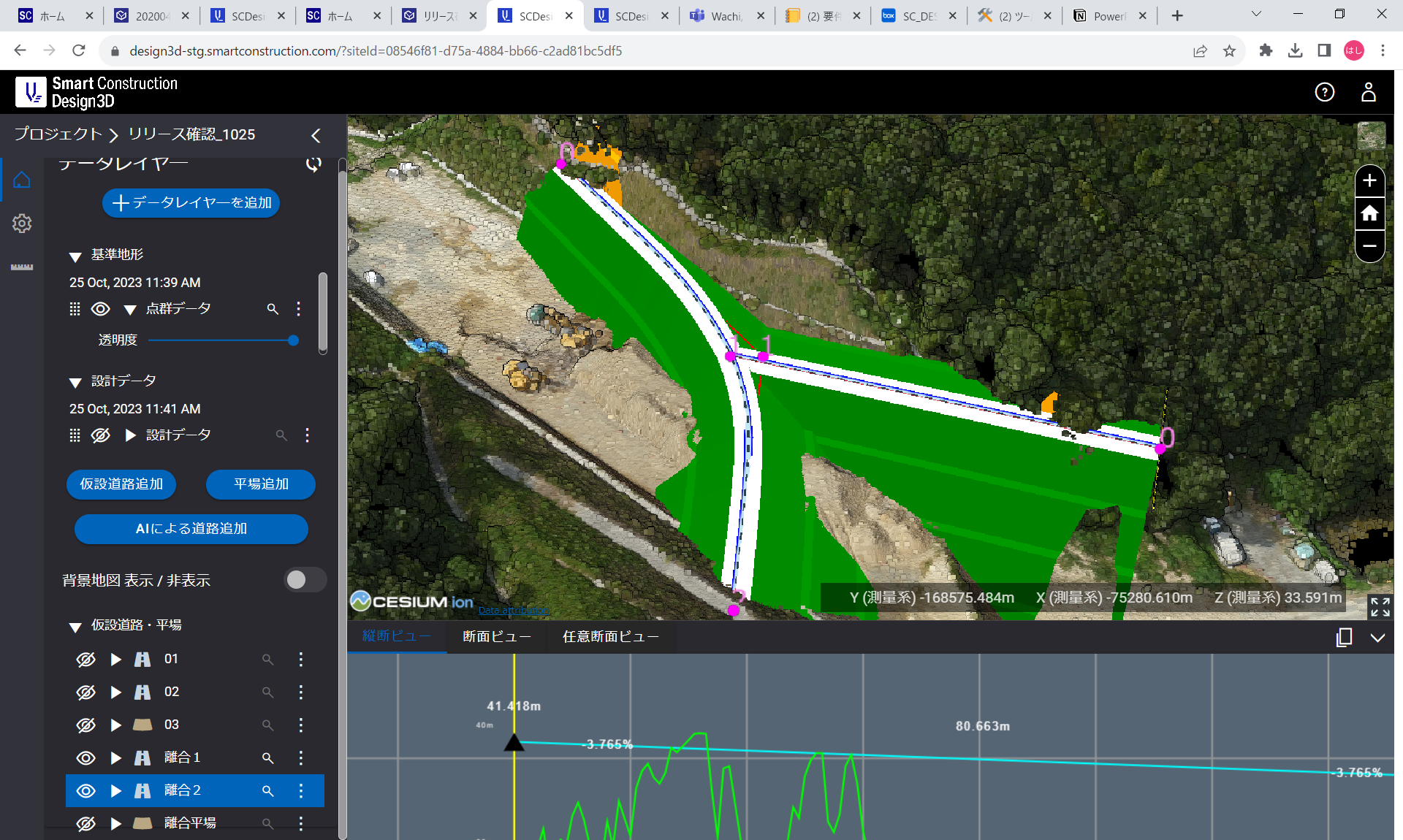 ※縦断/断面ビューは編集対象しか表示されません
※摺り付き対象から基準点を離すと、摺り付きが解除されます
リリース項目一覧
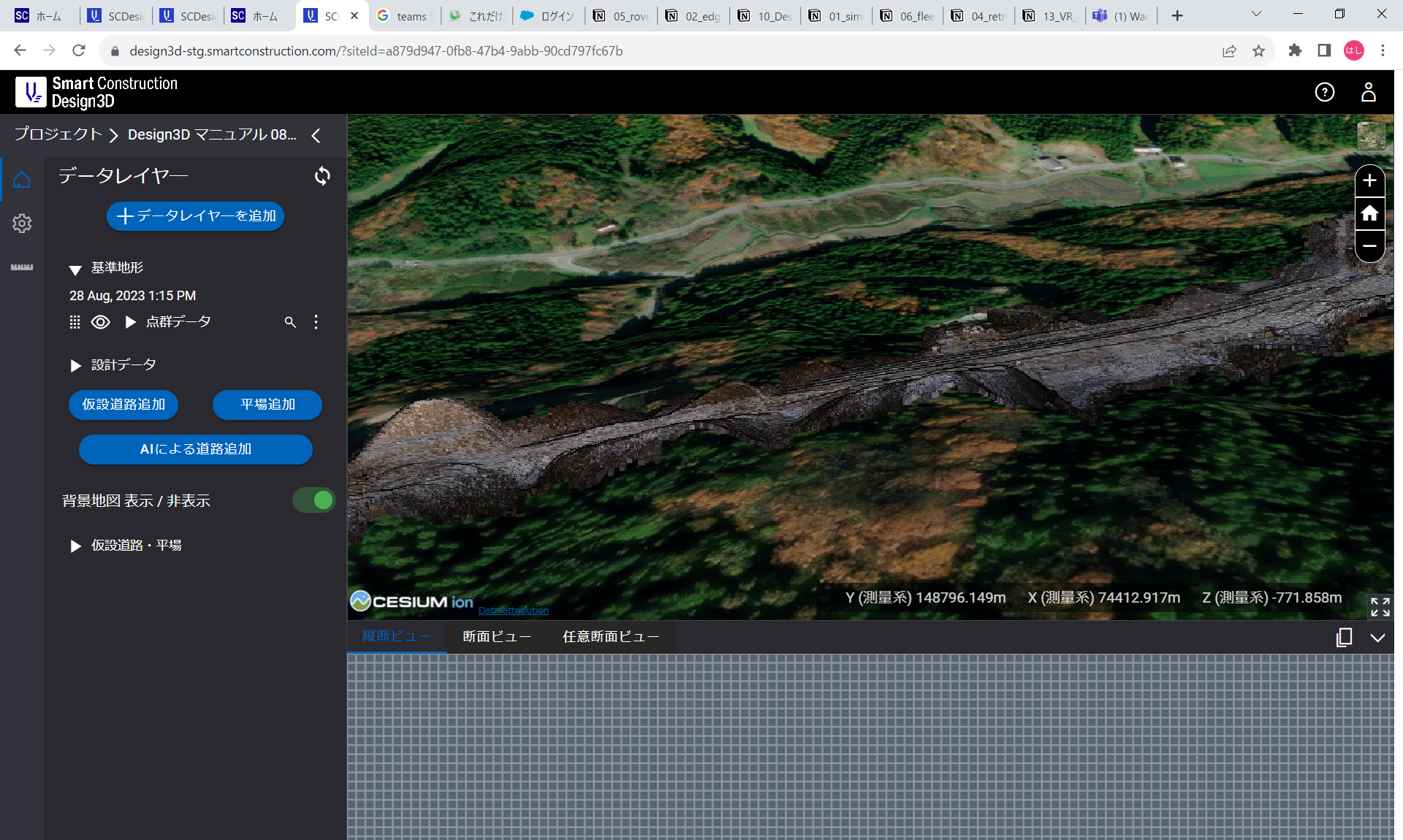 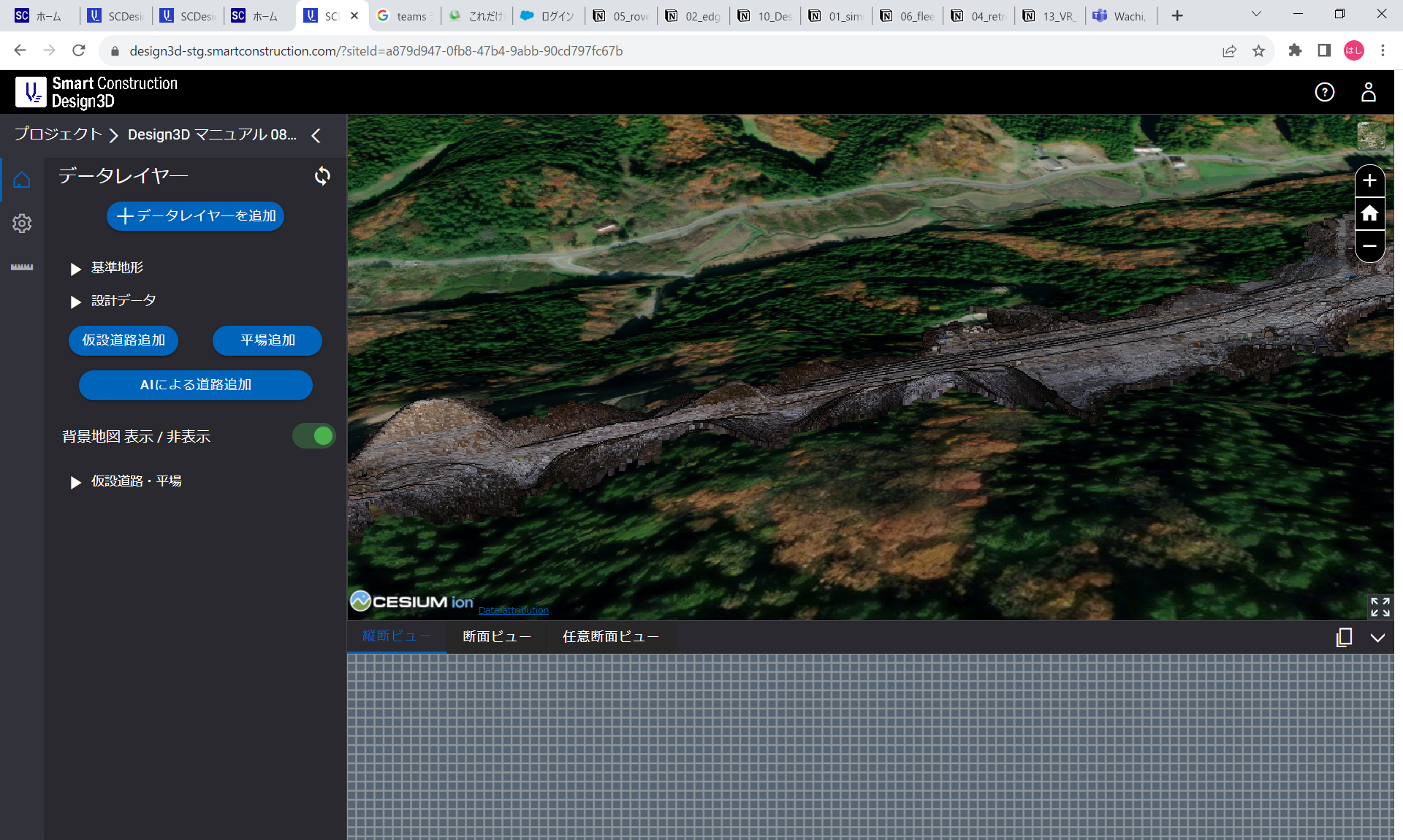 基本地形/設計データ/仮設道路・平場の
左にある▶をクリックすると一覧表示（非表示）可能
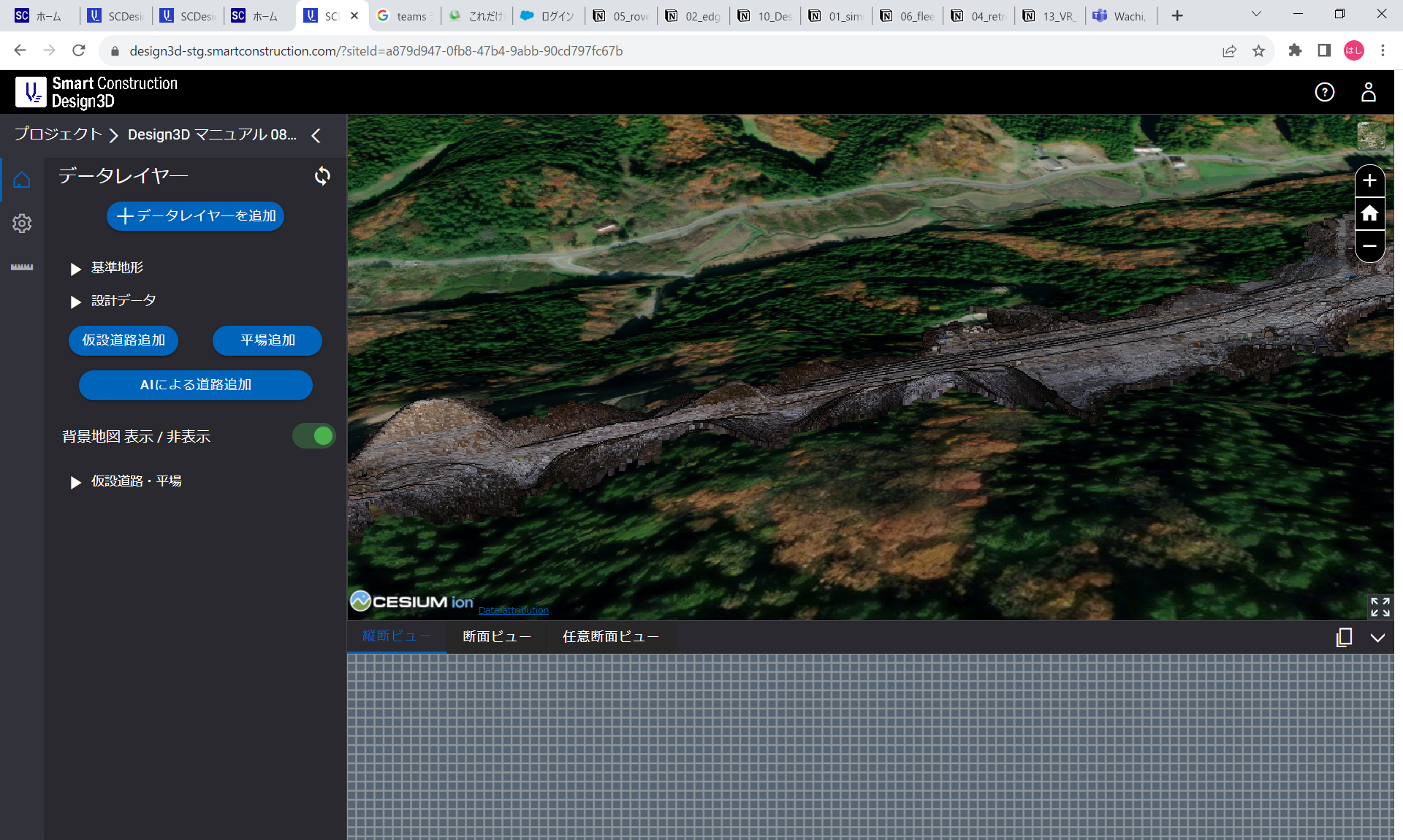 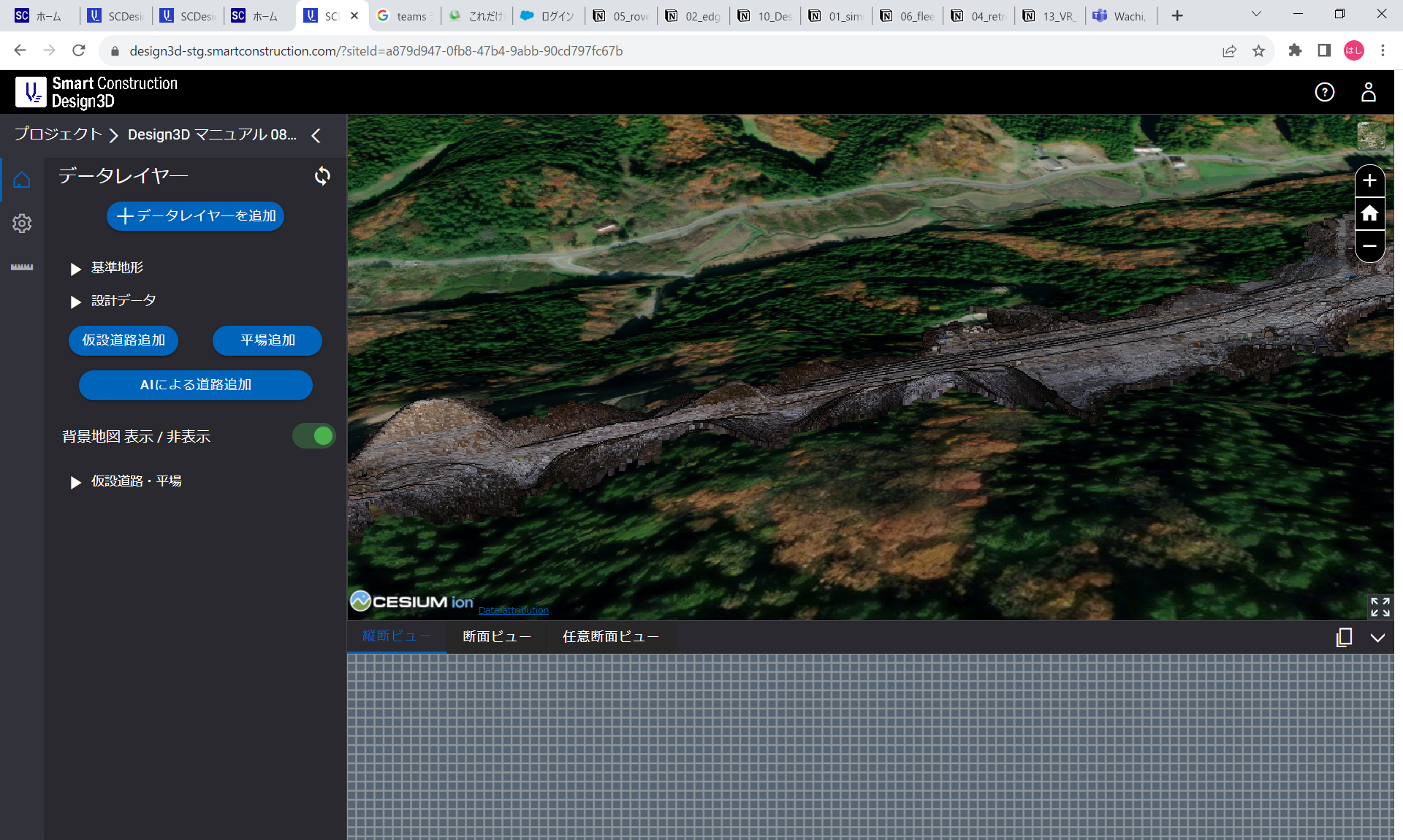 リリース項目一覧
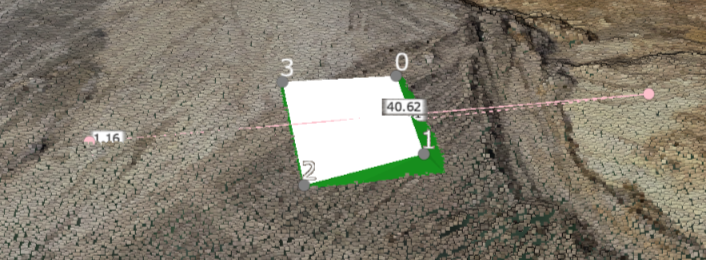 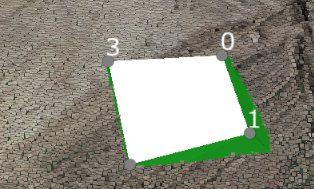 距離計測をオンオフすると
2点目の表示だけ消える
①基準点が追加されない
②基準点追加すると形状が異常になる
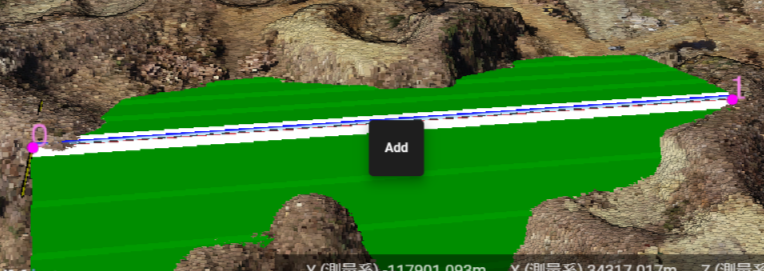 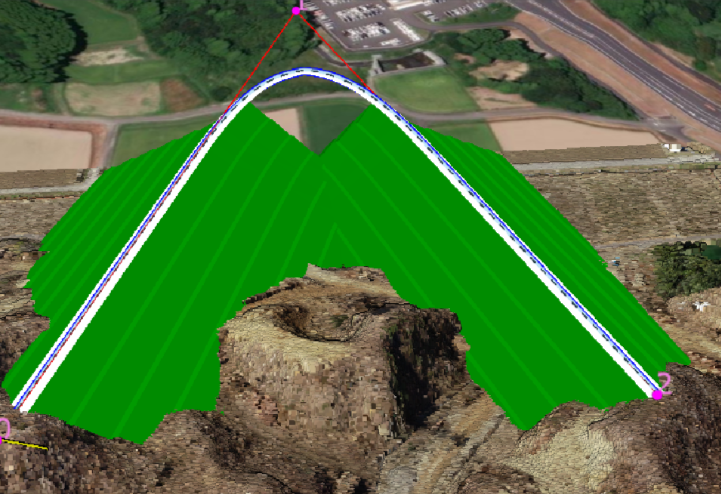 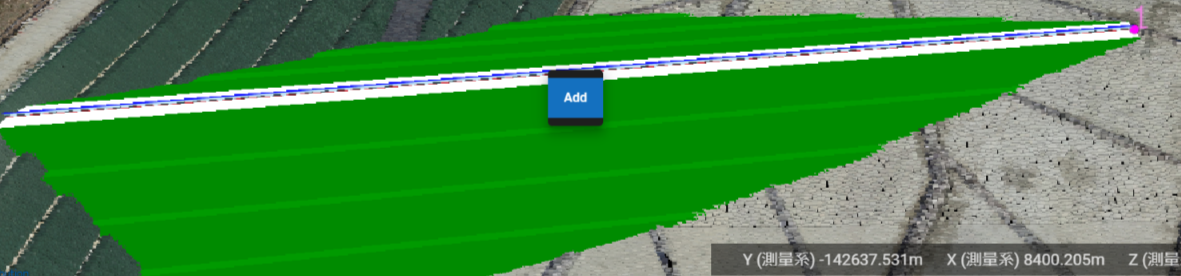 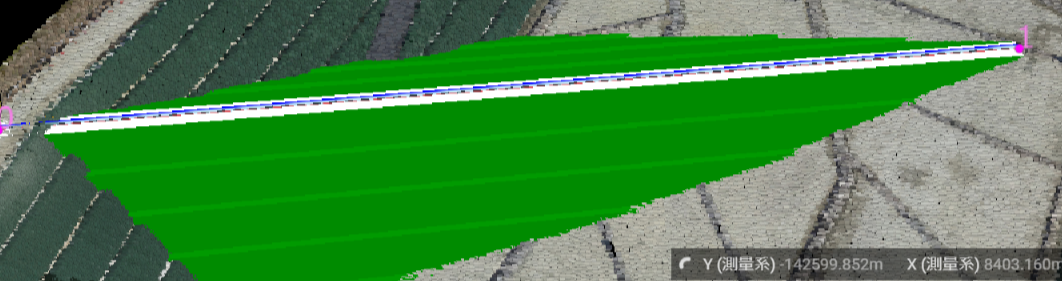 リリース項目一覧
①「始点終点のみの仮設道路」と「それを「直線」に変更した仮設道路」の出力結果比較で差異が発生
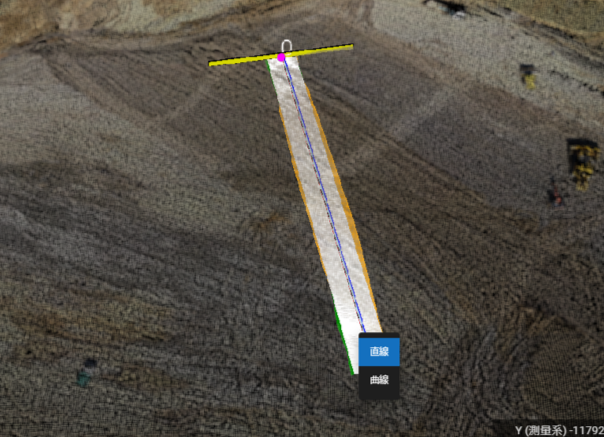 作成時の初期設定は「曲線」だが始点と終点しか存在しないため
道路の形状は変わらないことが正
②「曲線形状ありの仮設道路」と「任意区間を「曲線」に変更した仮設道路」の出力結果比較で差異が発生
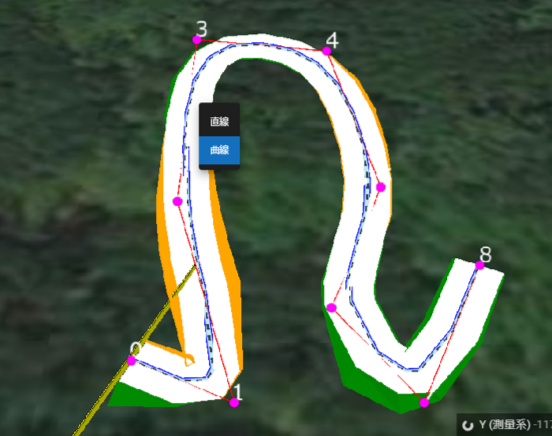 作成時の初期設定は「曲線」のため「曲線」に変更しても
道路の形状は変わらないことが正
③任意の仮設道路を作図し、現場を閉じて再表示すると同じ道路のはずであるが出力結果比較で差異が発生
リリース項目一覧
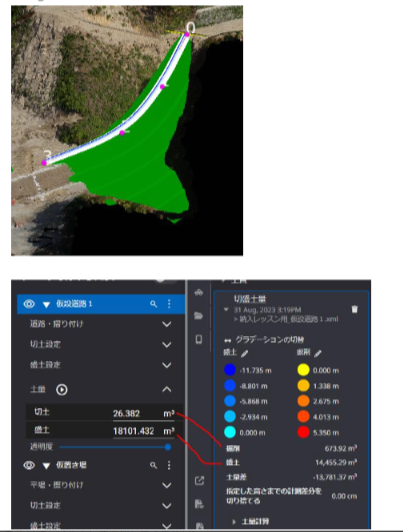 点群密度が低いと穴ができて補完されないことで
SC Dashboardと差分が非常に大きい状態だった
EOF